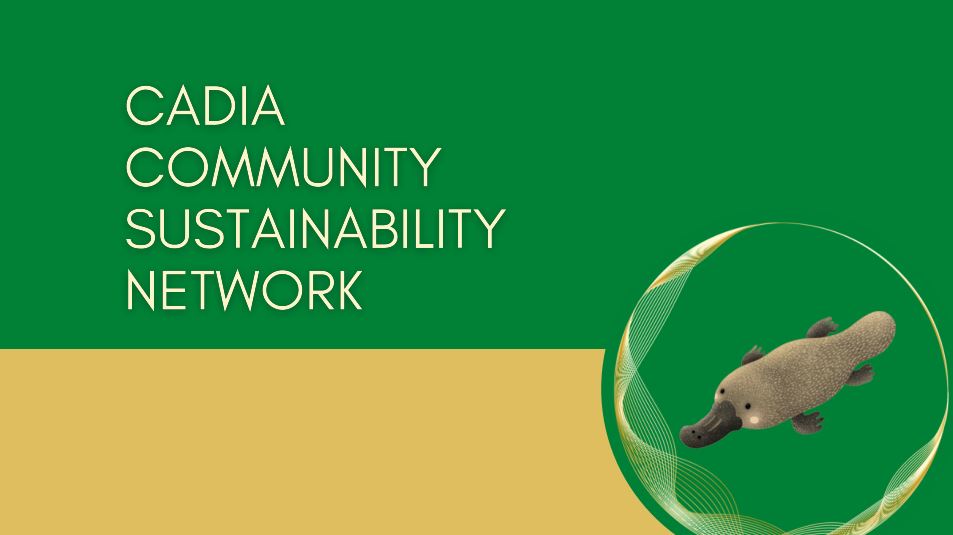 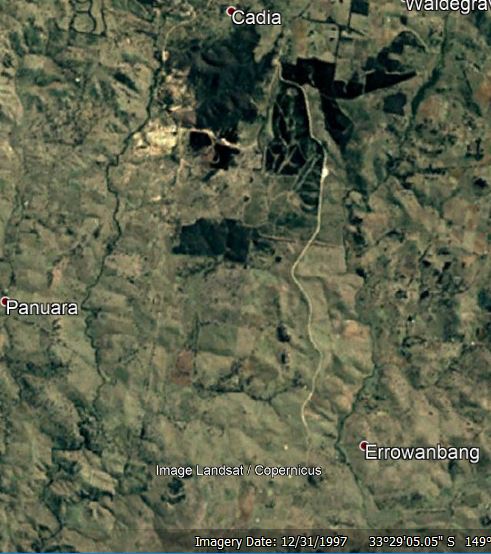 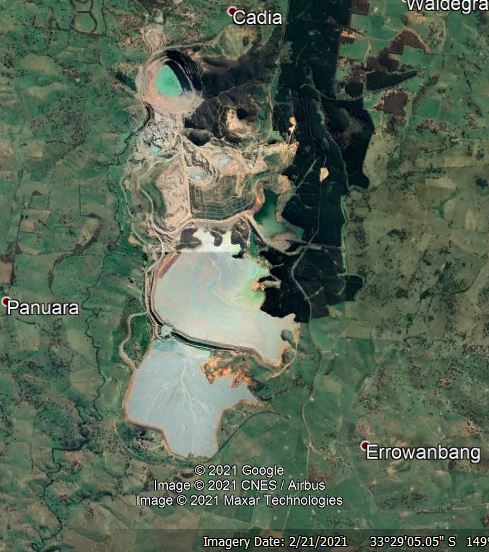 Dec 1997
Feb 2021
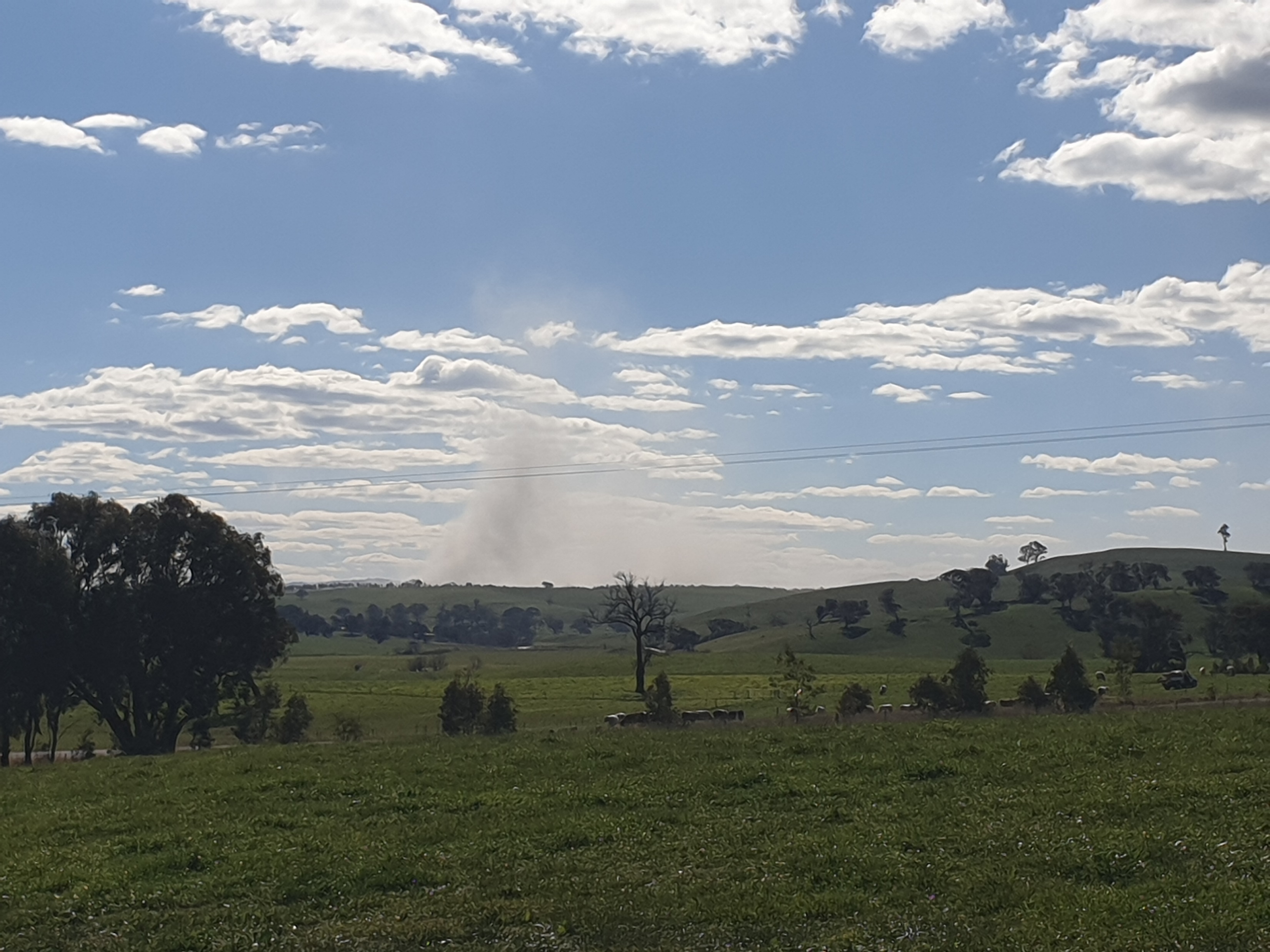 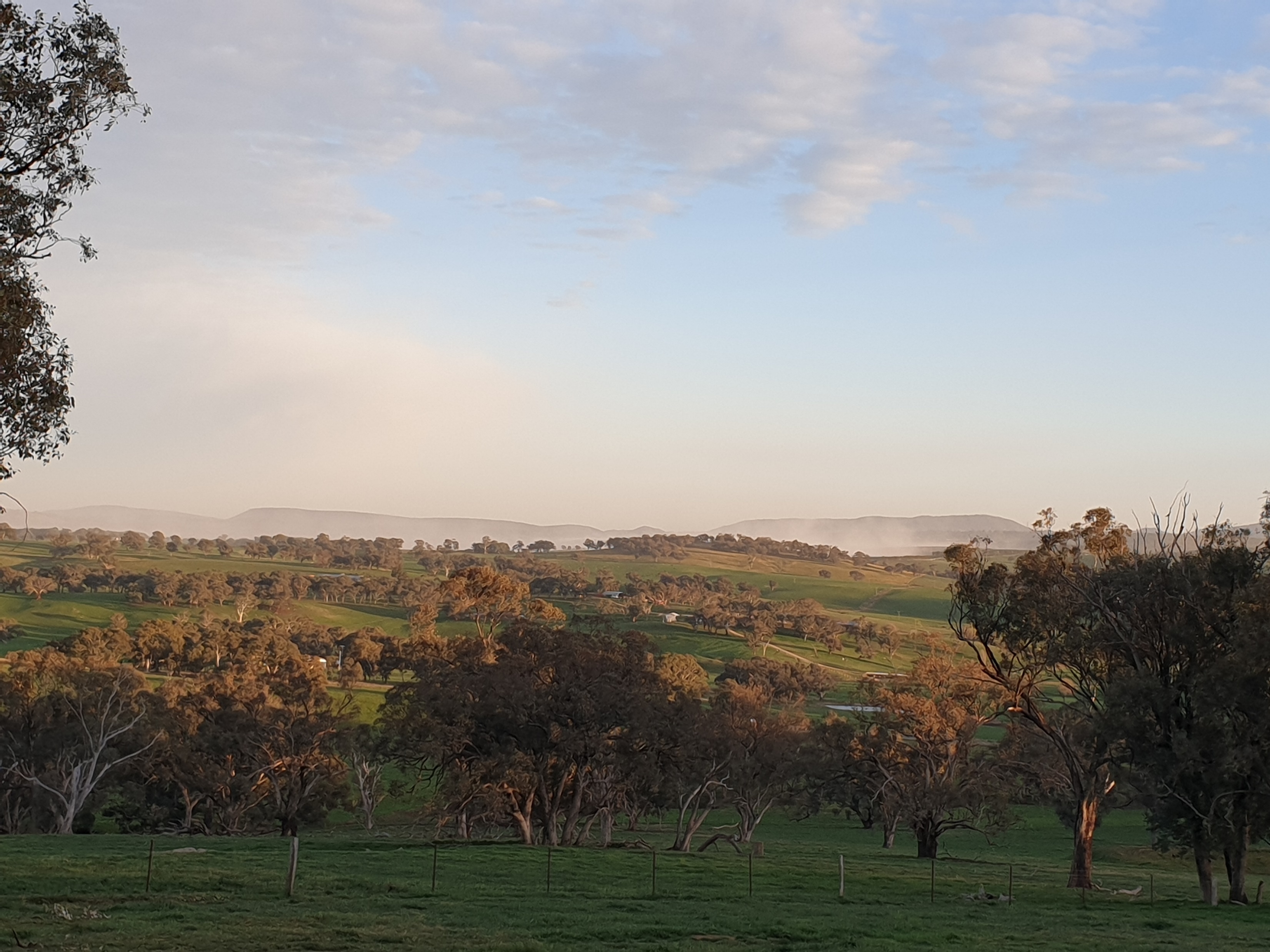 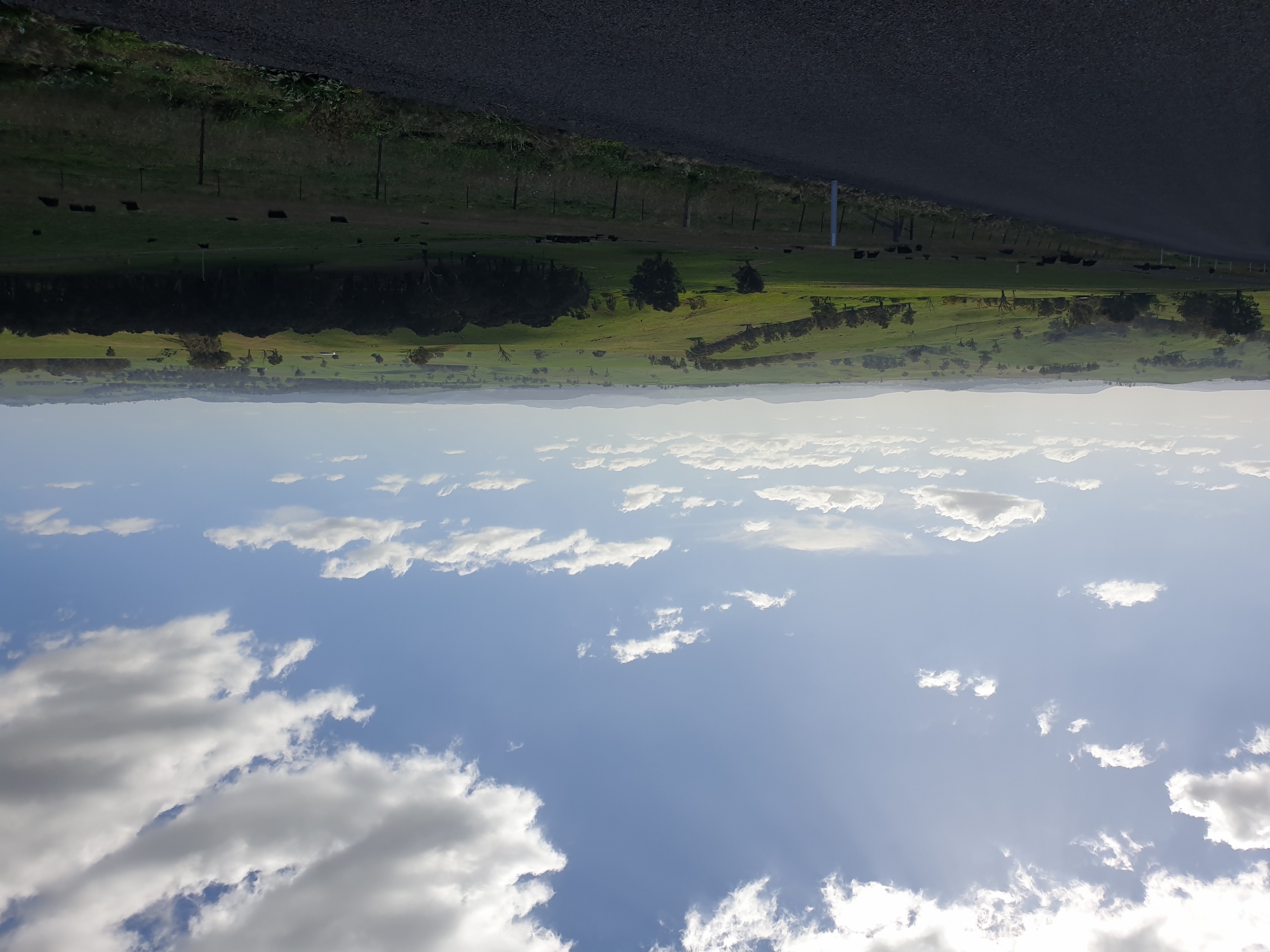 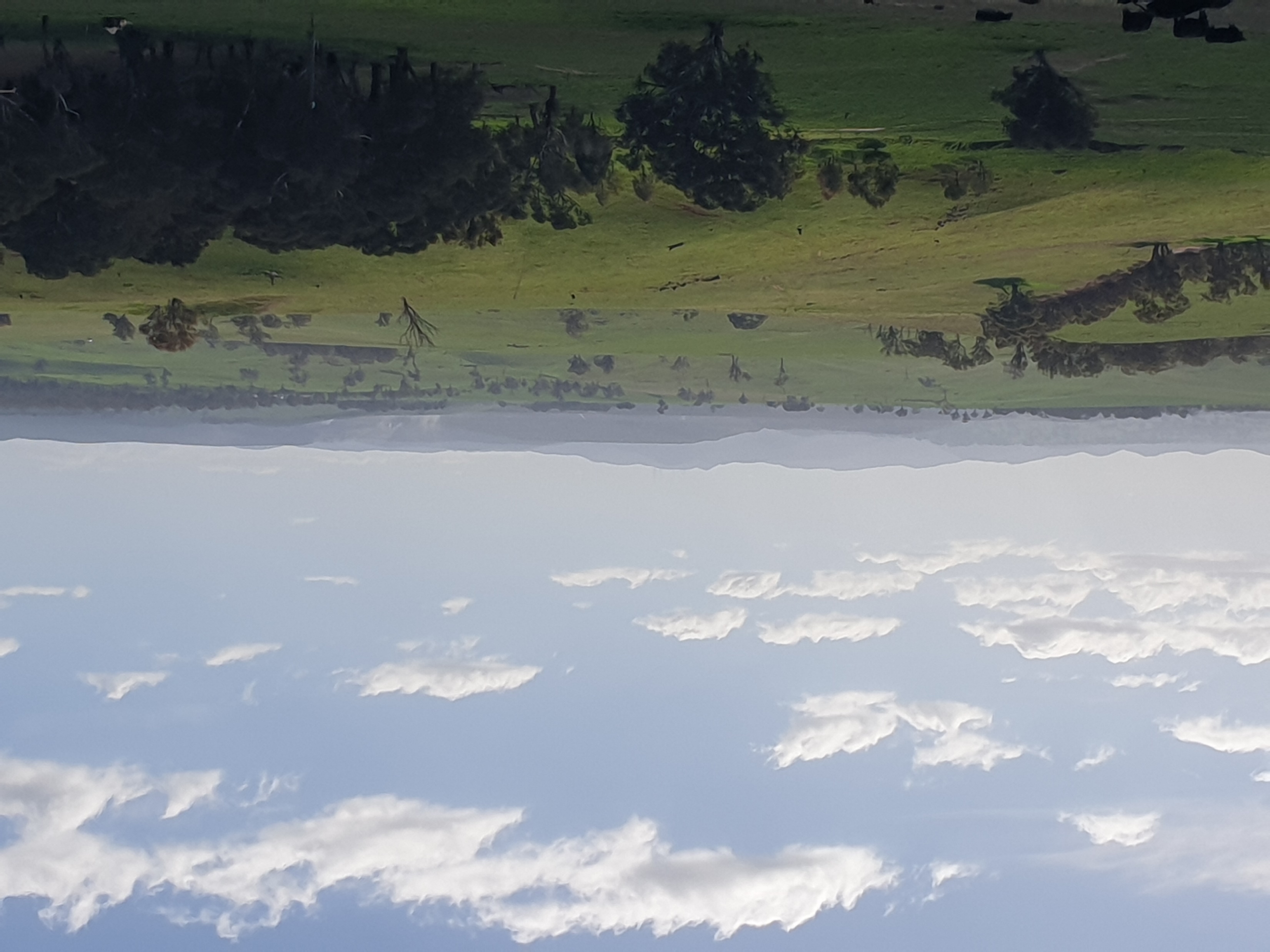 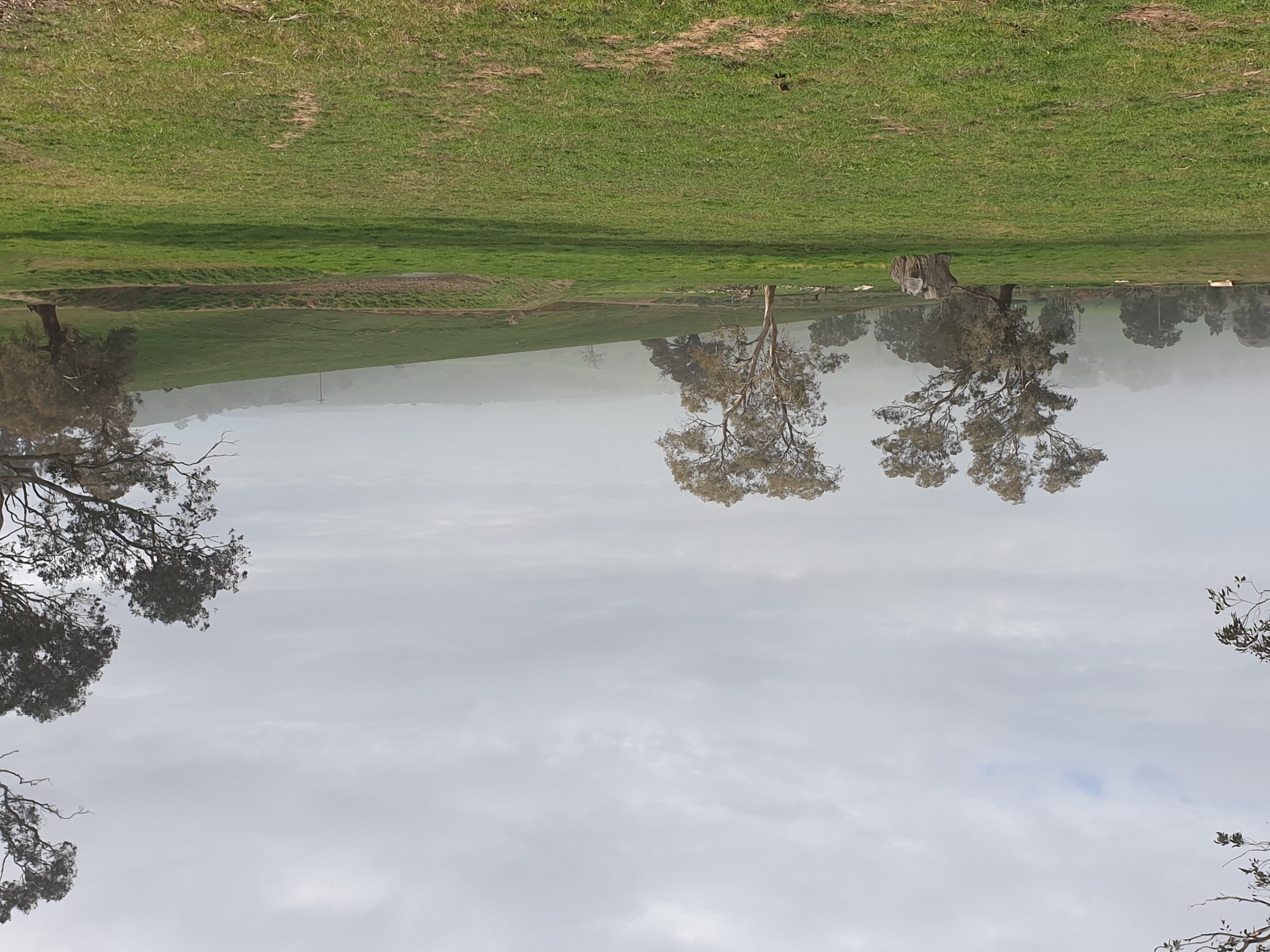 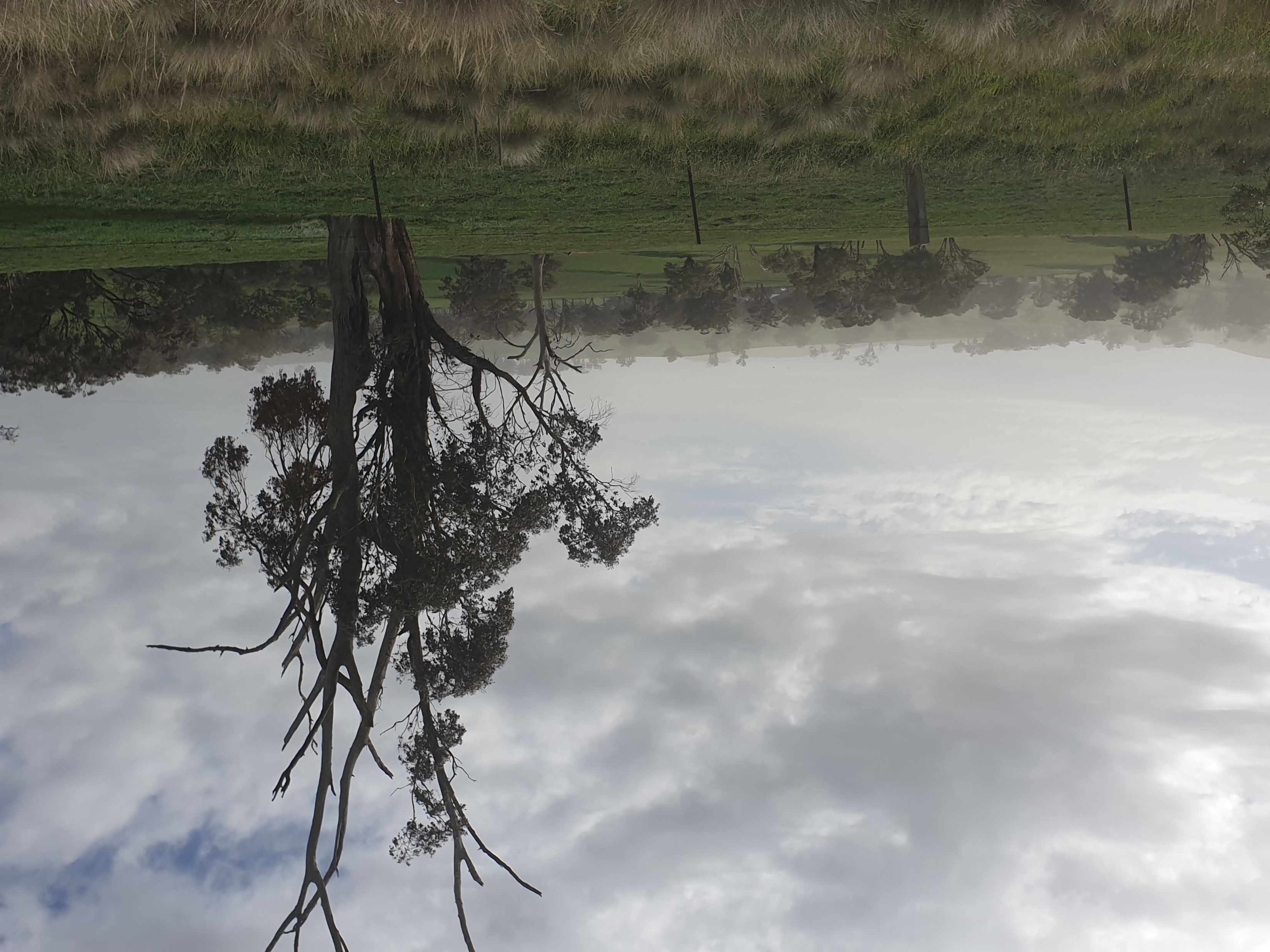 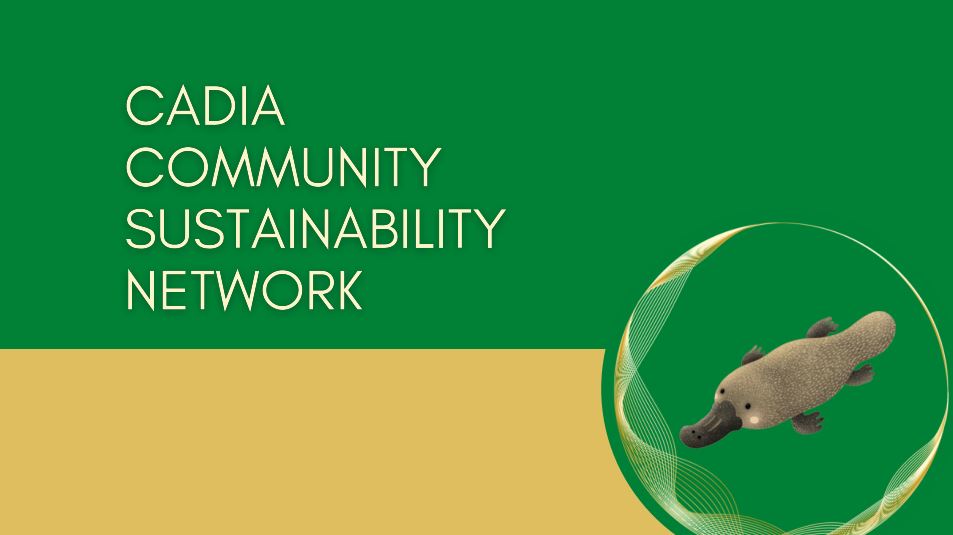 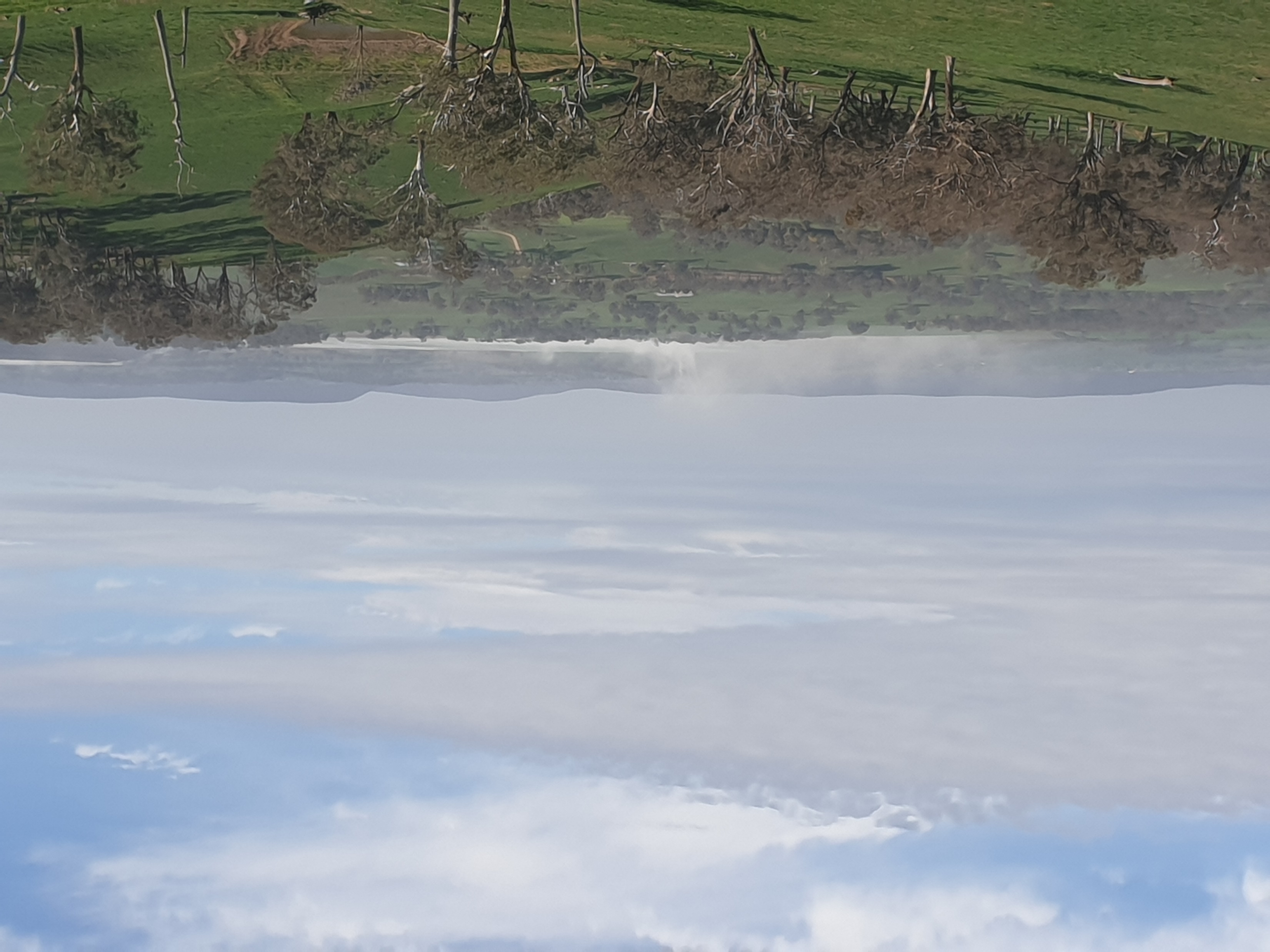 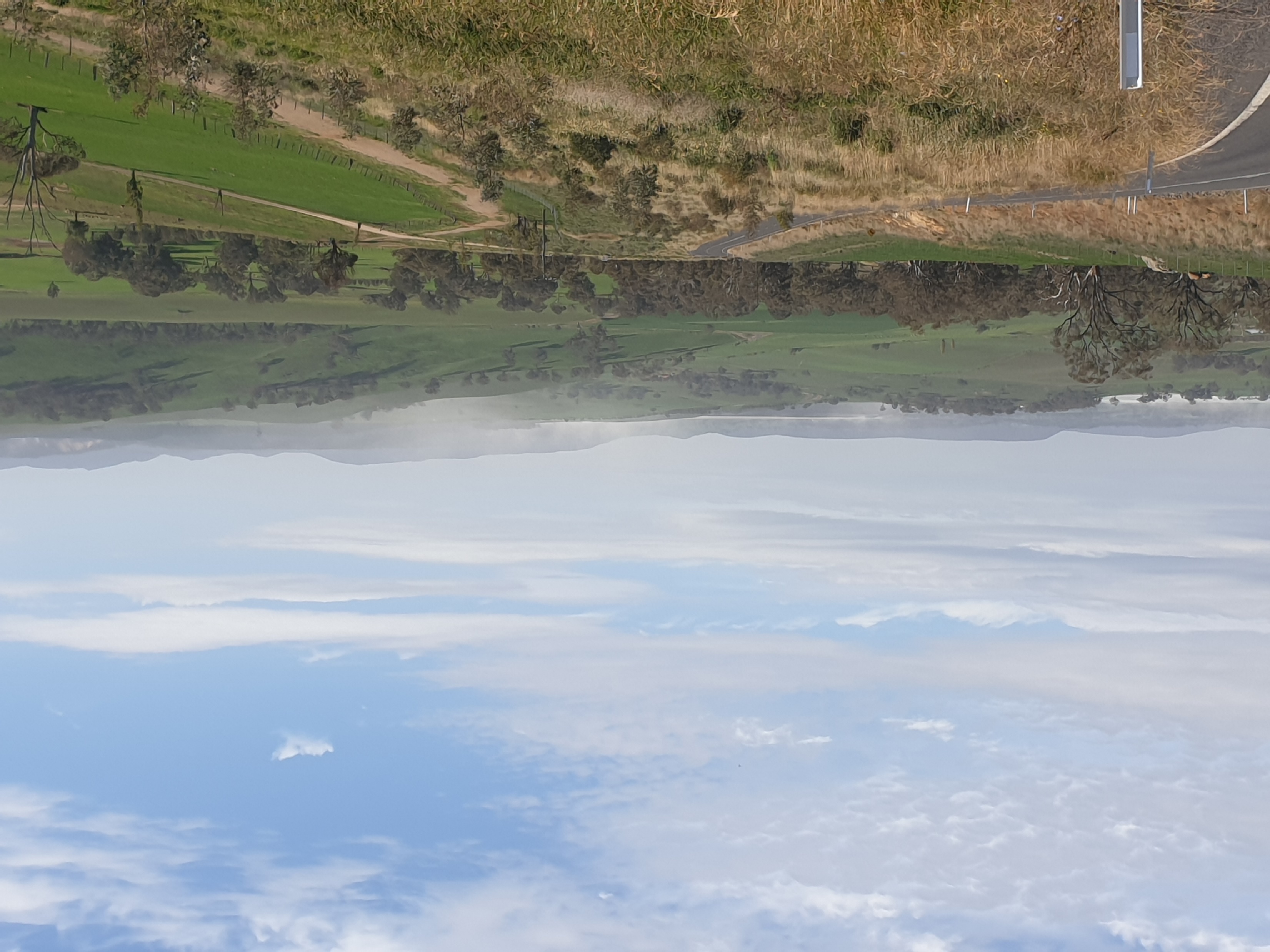 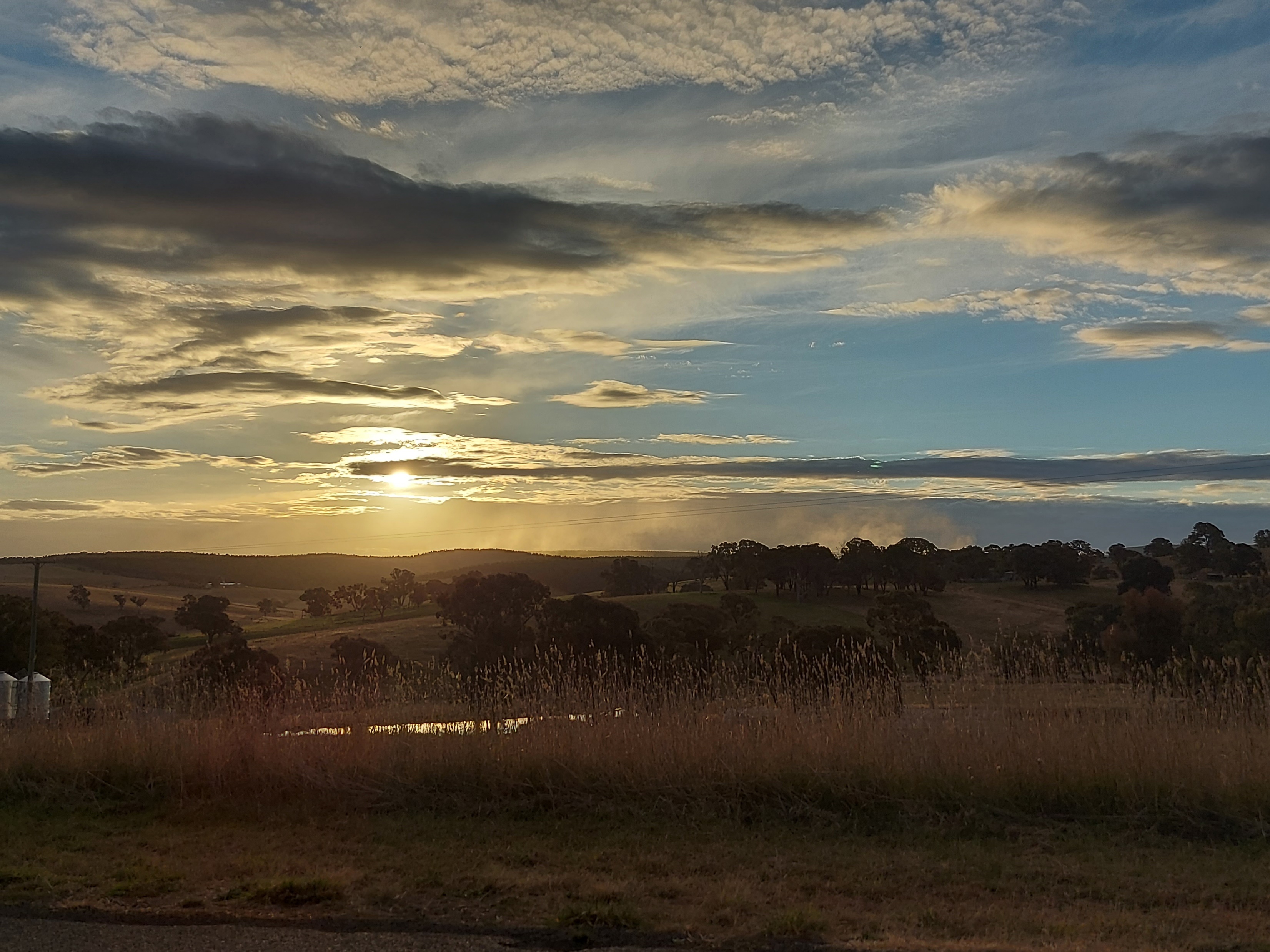 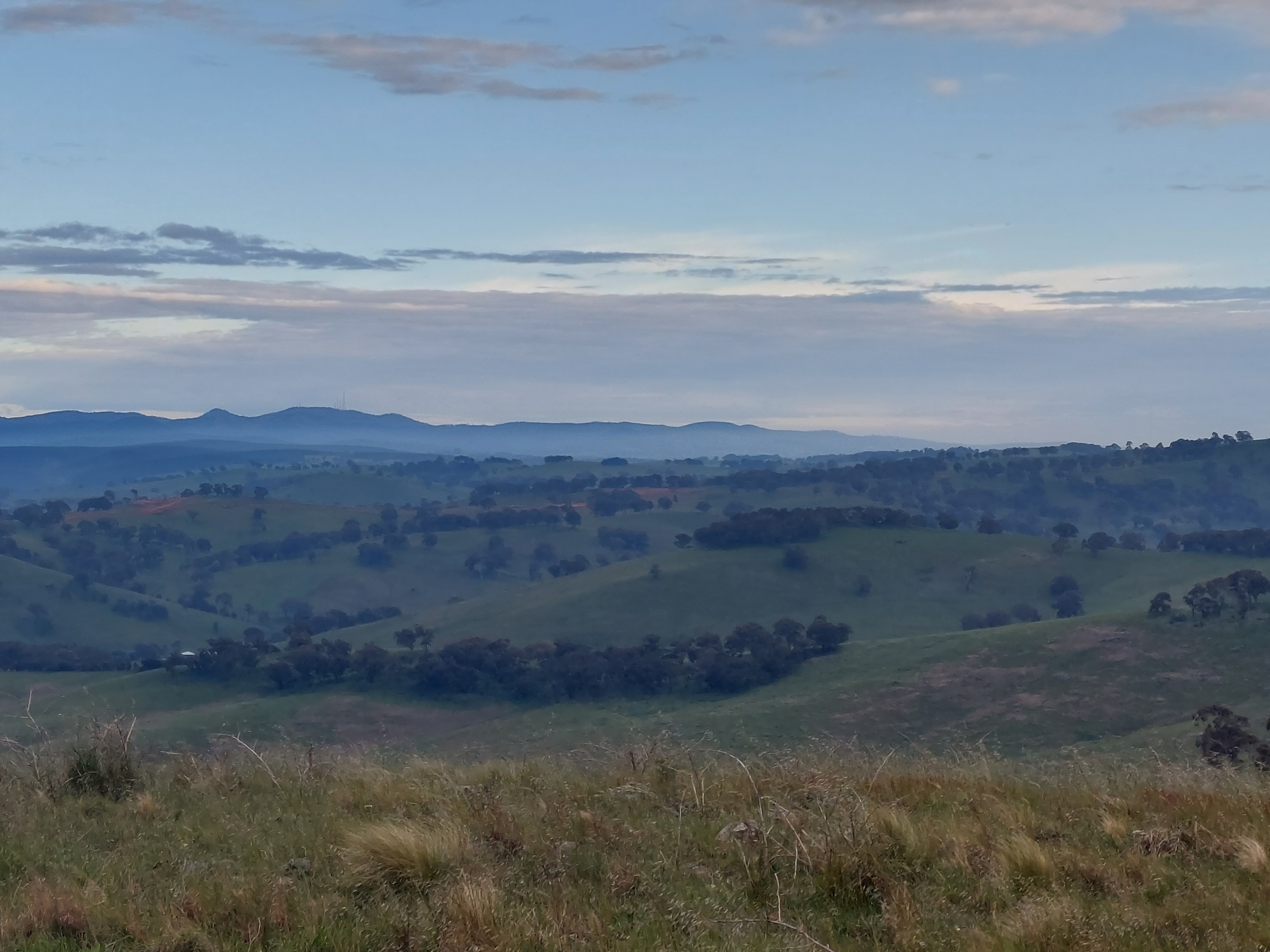 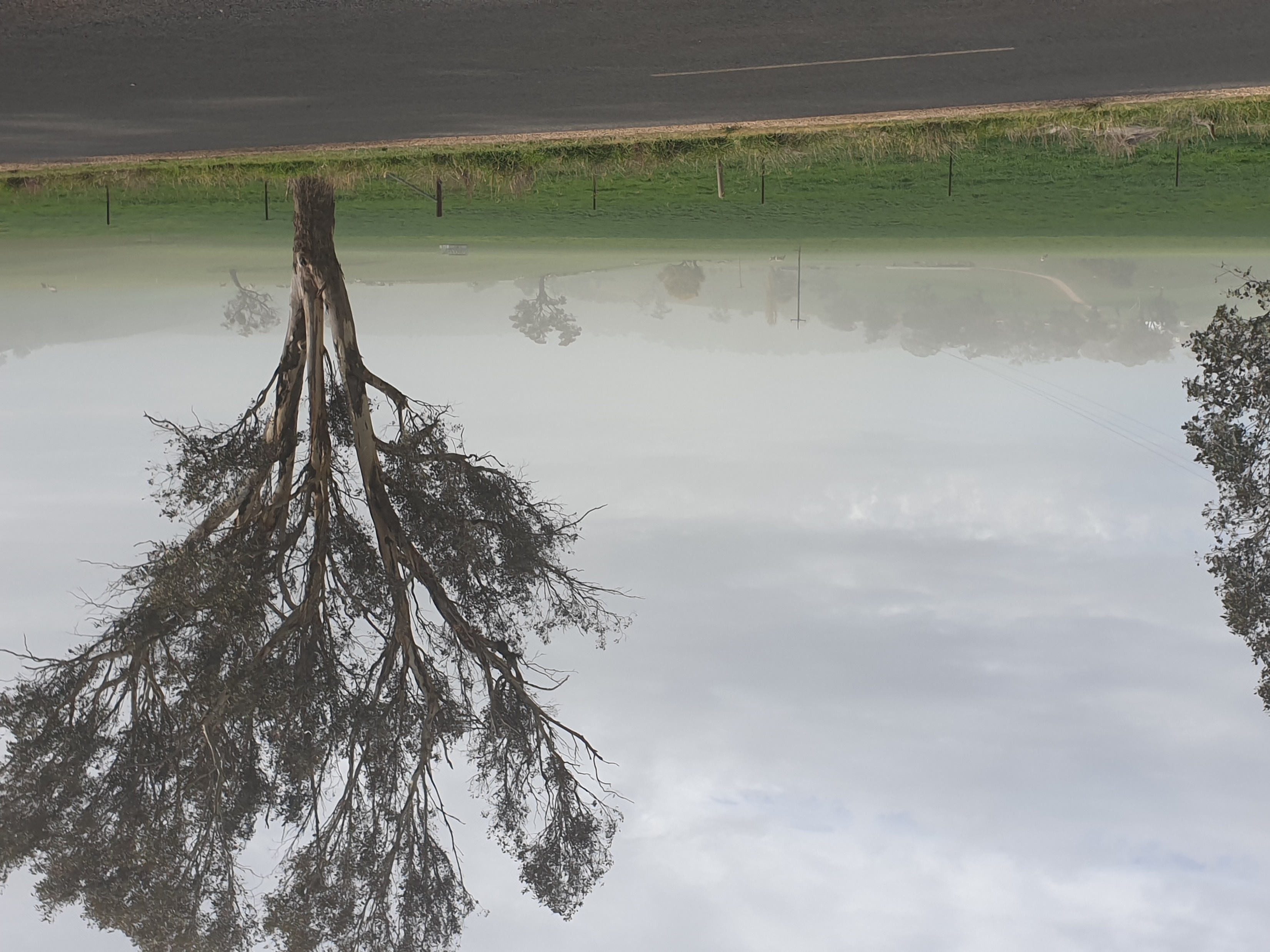 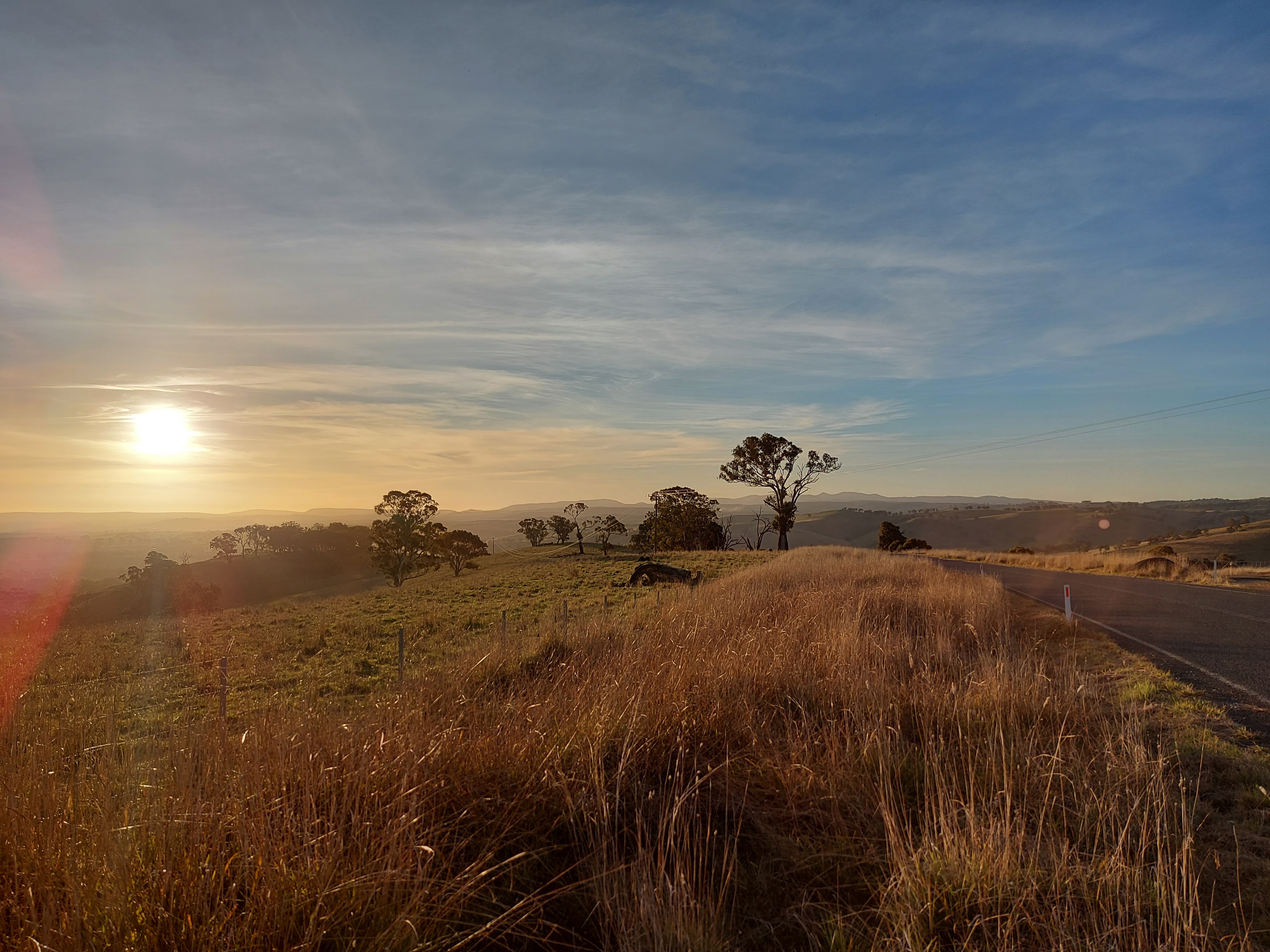 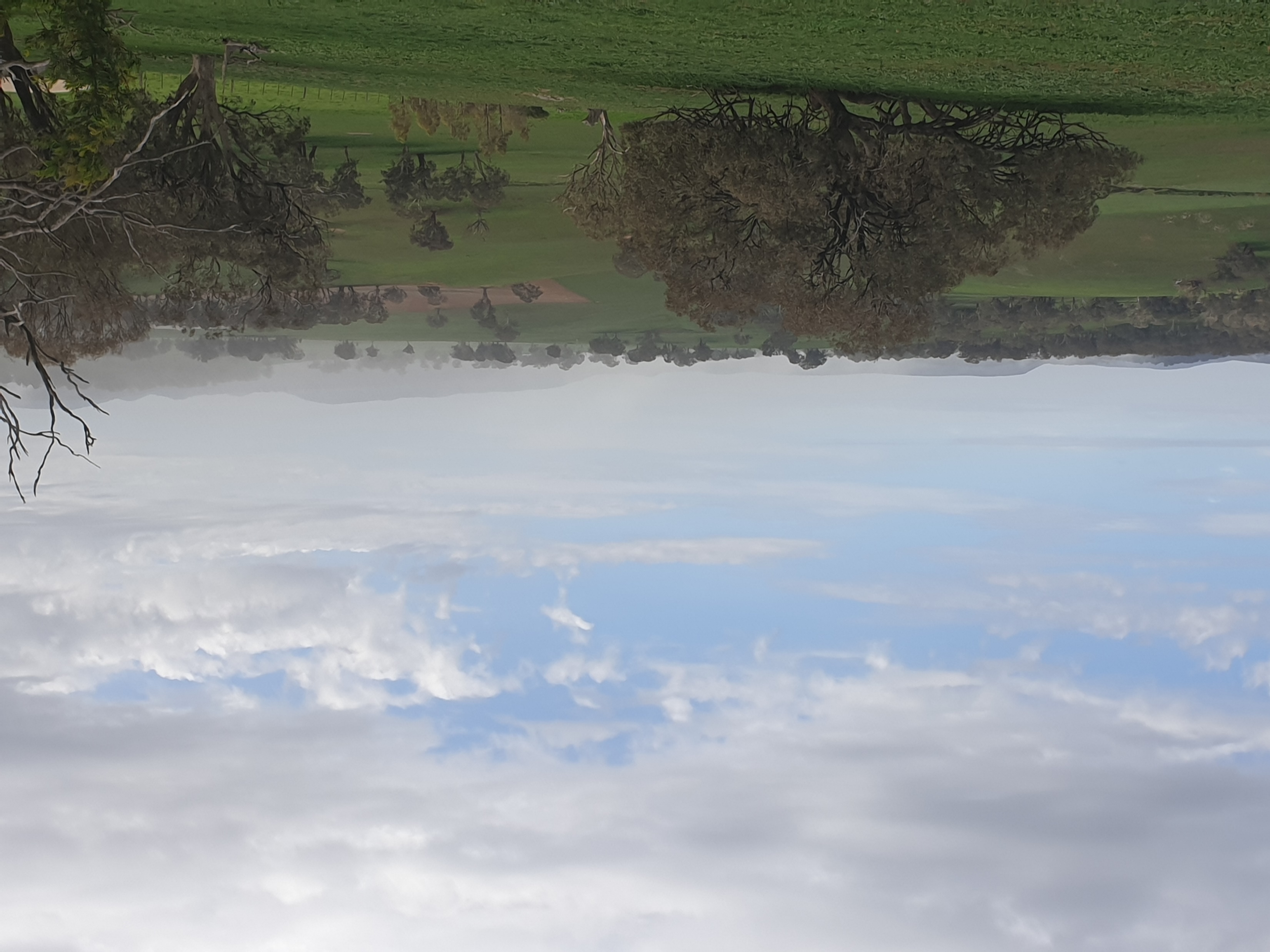 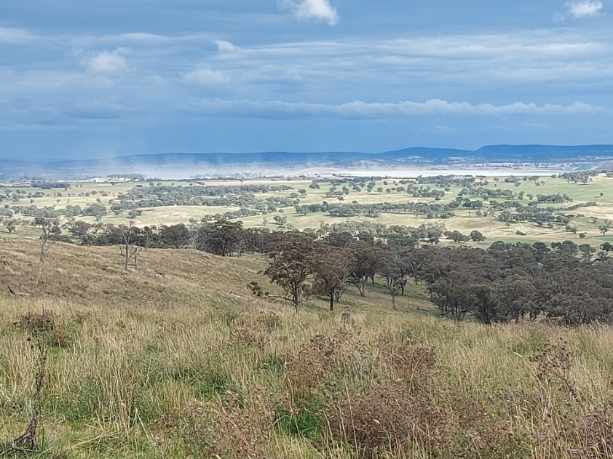 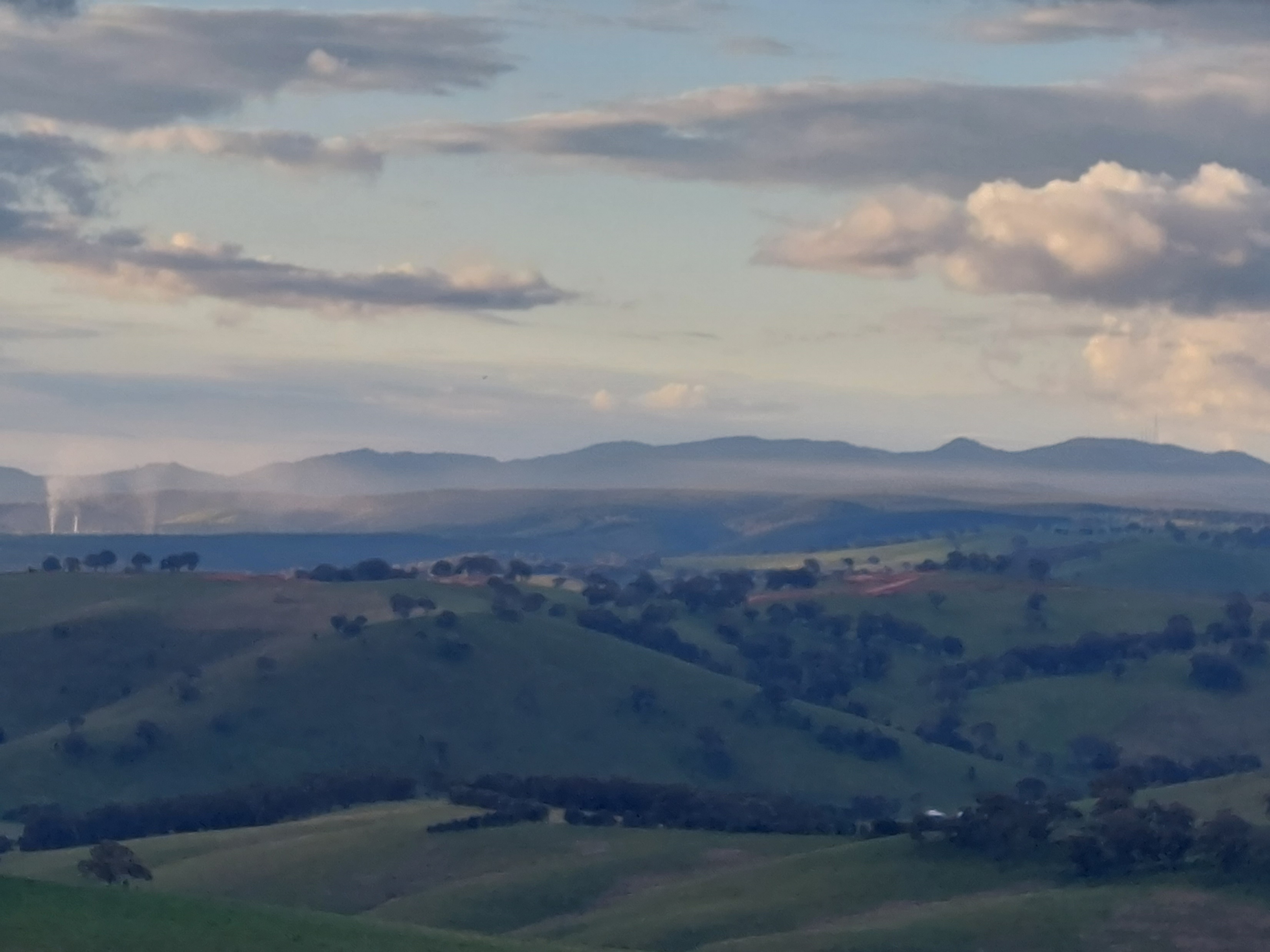 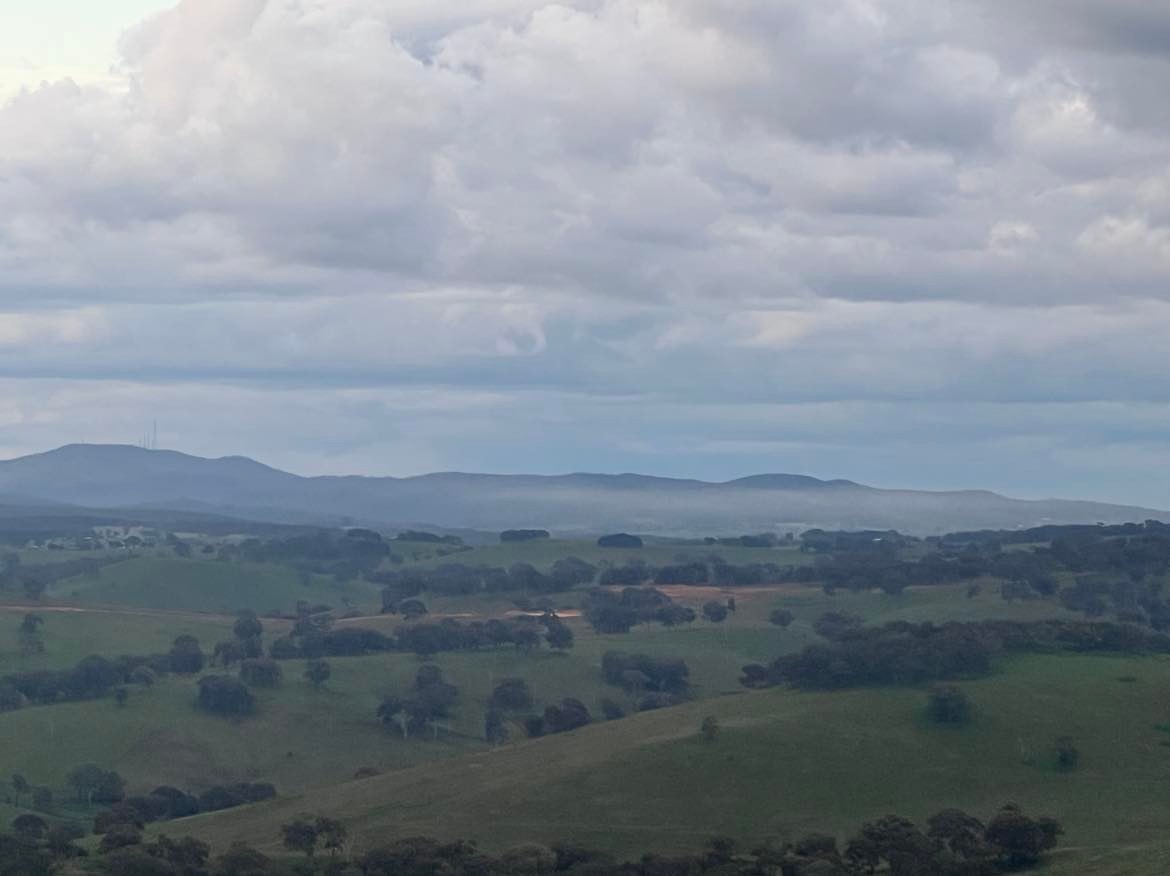 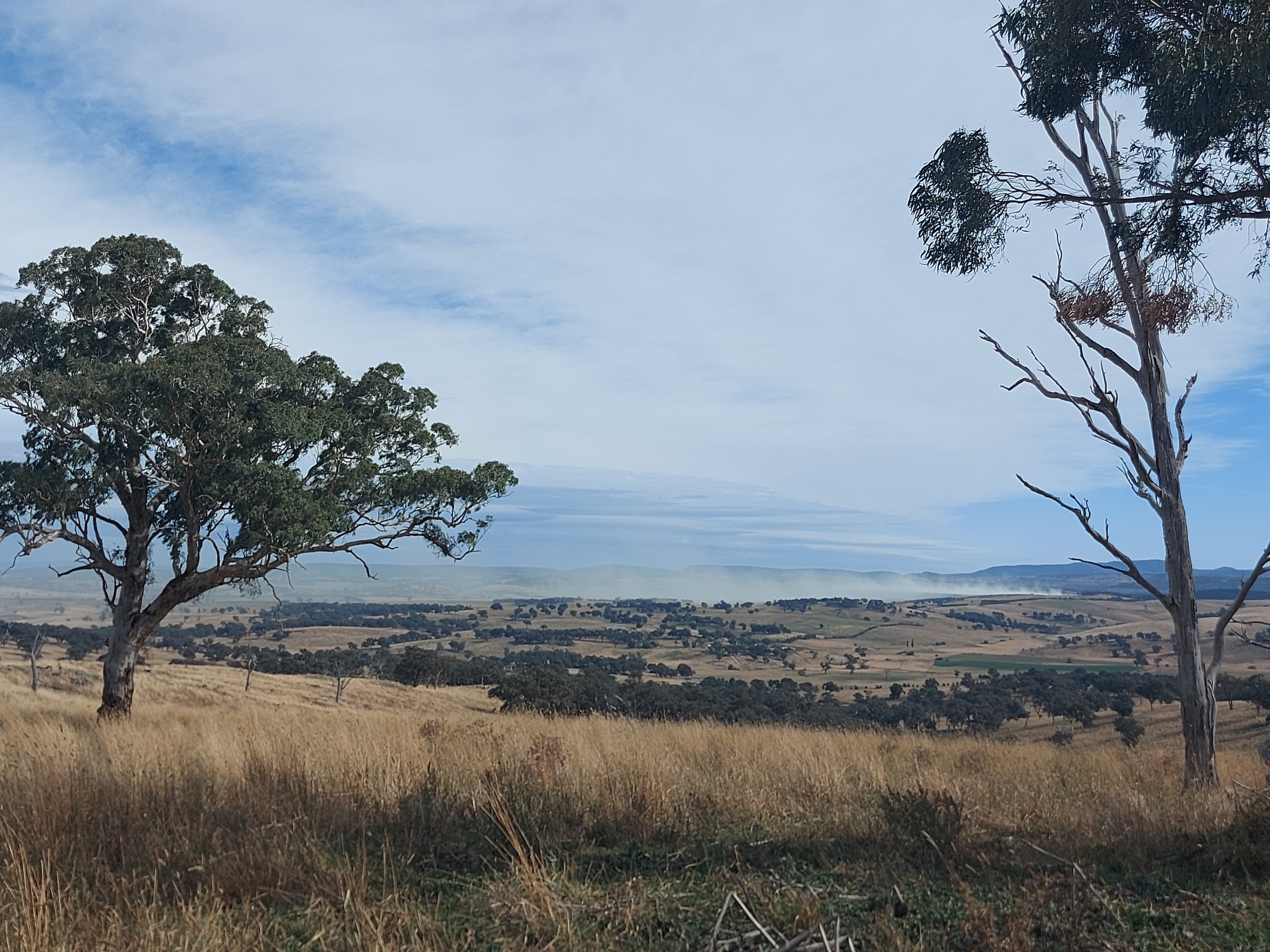 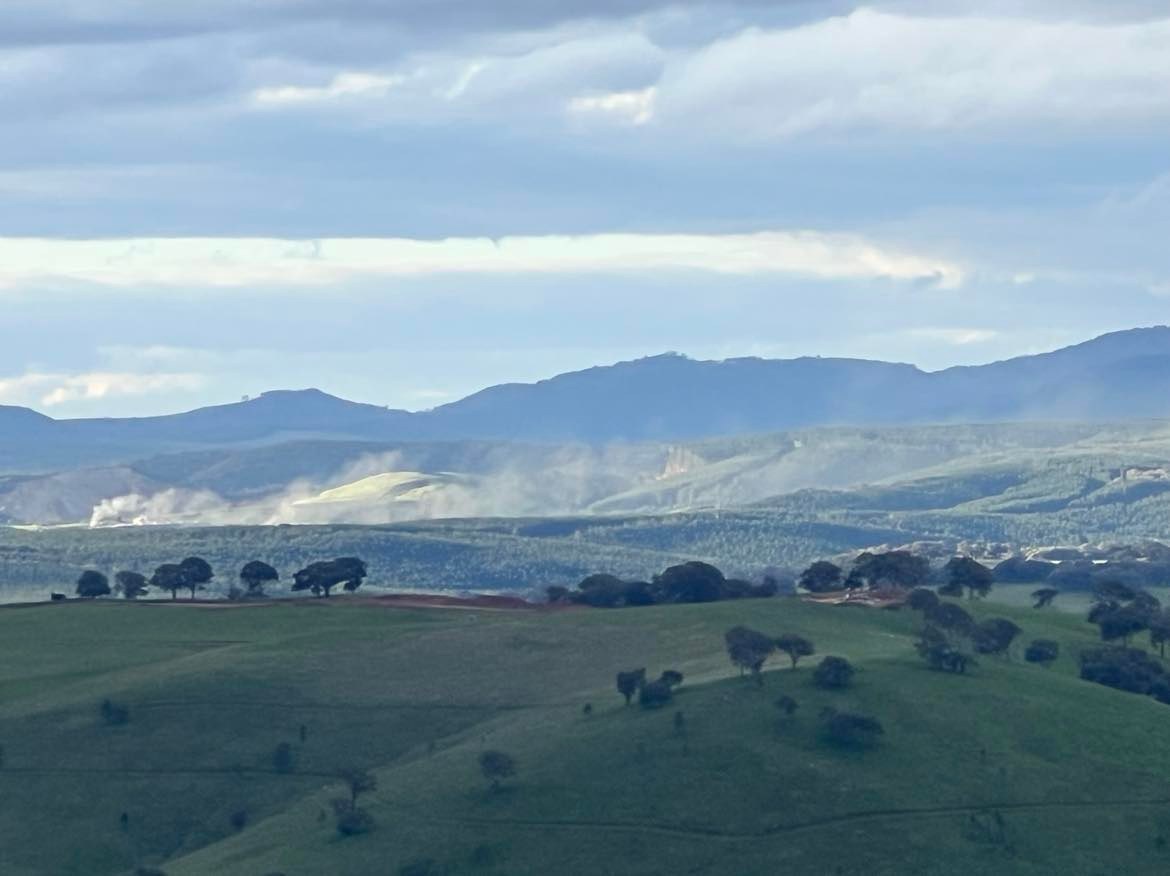 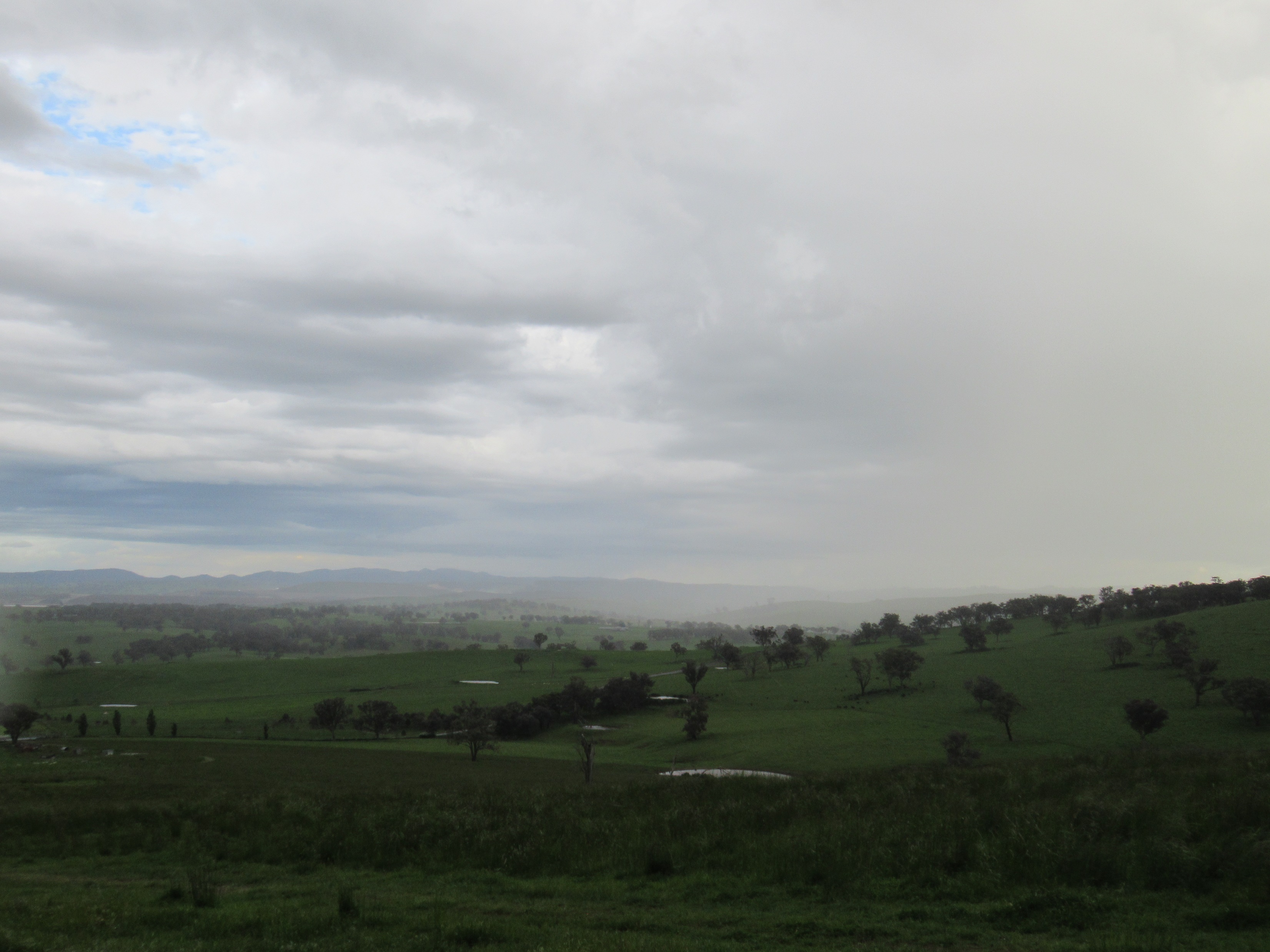